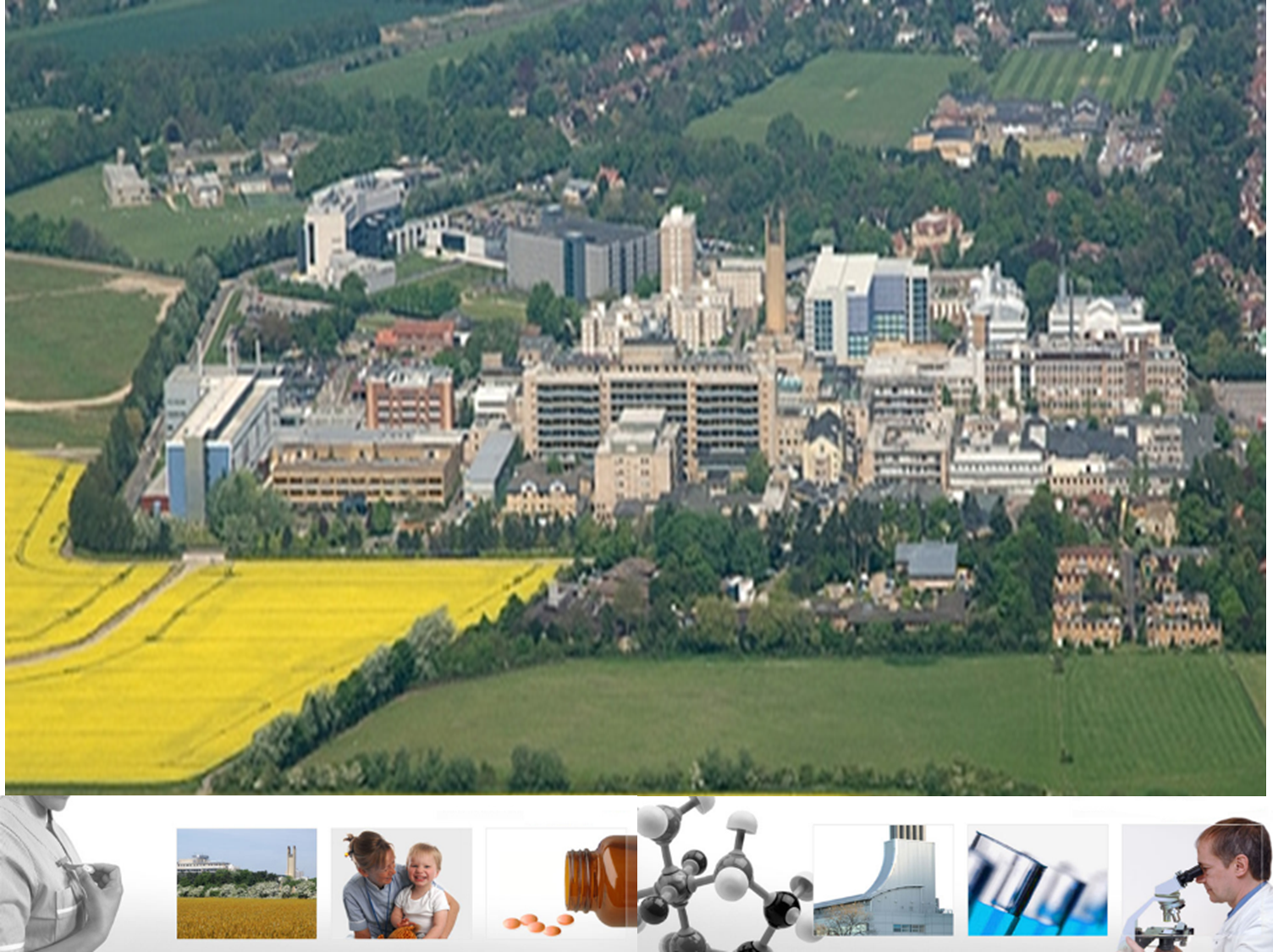 Shoulder Hemiarthroplasty for fractureIs There a role
Mr Lee Van Rensburg
2017
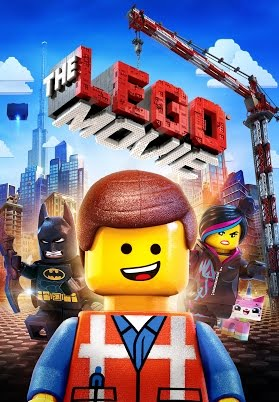 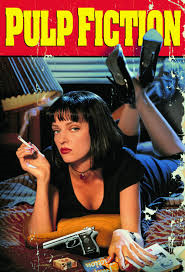 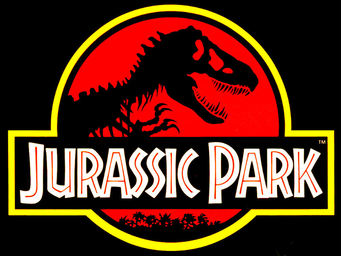 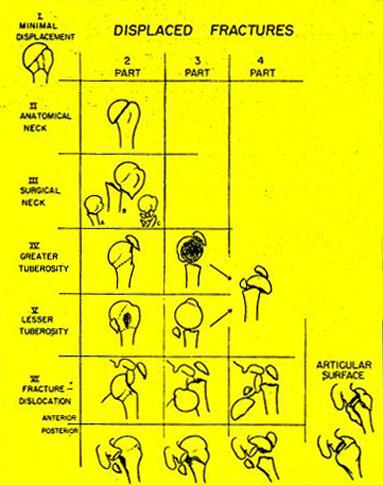 NEER’S CLASSIFICATION
> 1 cm
> 45º
Codman’s 
4 parts
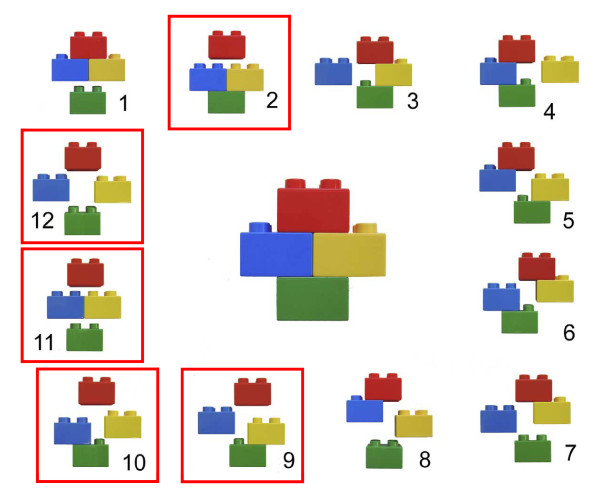 J Shoulder Elbow Surg 2004;13: 427–33.)
Blood supply
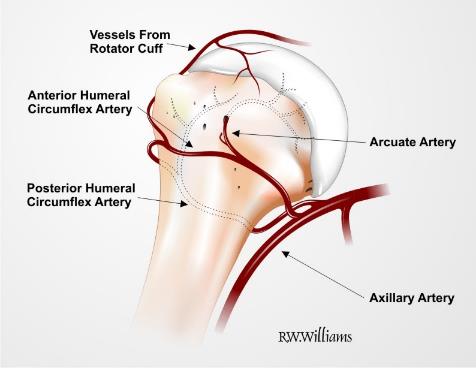 In the fractured Humerus, the arcuate artery is
generally interupted.
Recent anatomic and clinical findings confirm
that perfusion from the posterior circumflex vessels
alone may be adequate for head survival. 

Contributes 64% of the head supply*
Brooks, JBJS 1993;  Coudane, JSES, 2000;  Duparc, Surg Rad Anat, 2001;
Meyer et al Zentralbl Chir. 2005; Hettrich et al JBJS 2010*
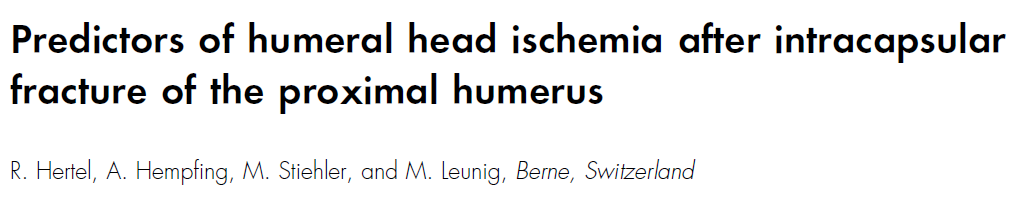 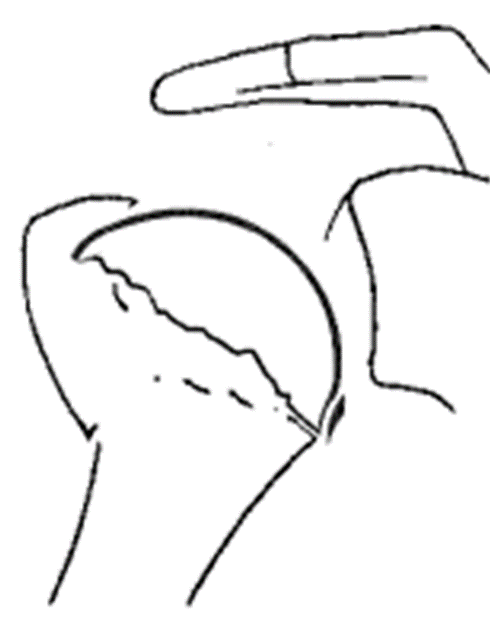 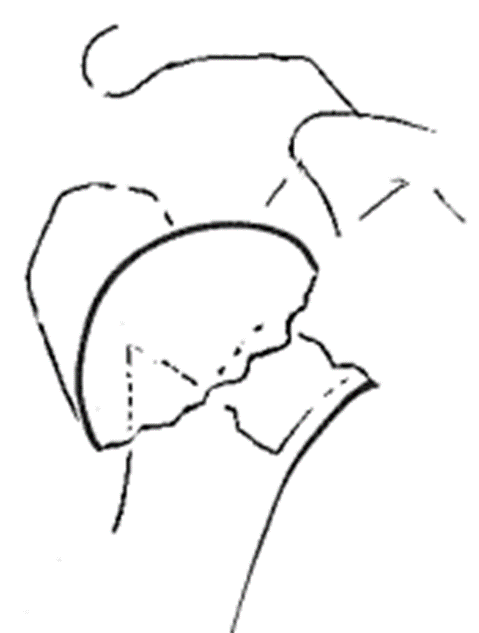 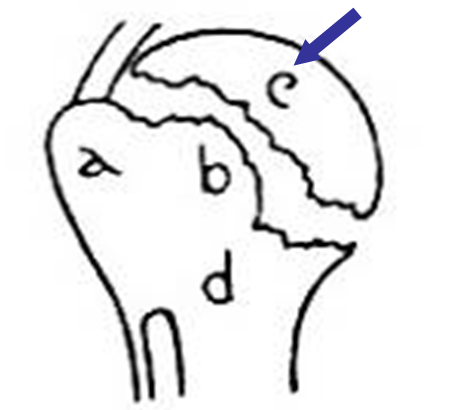 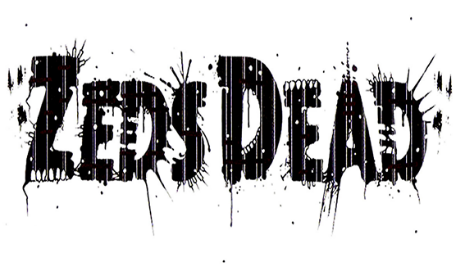 97% predictive
J Shoulder Elbow Surg 2004;13: 427–33.)
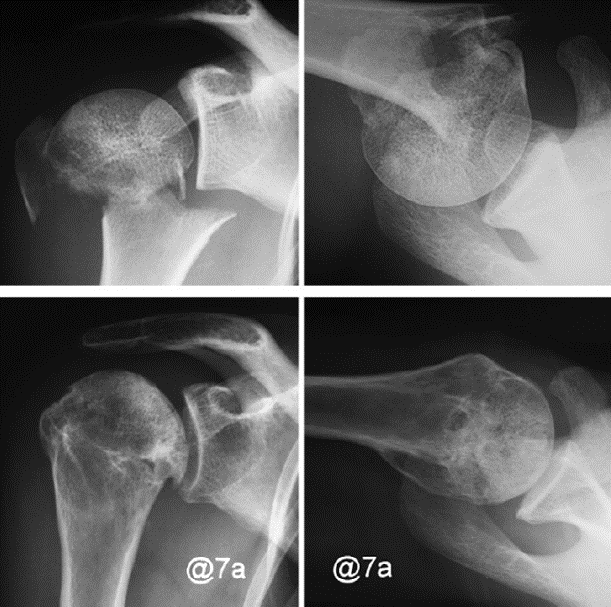 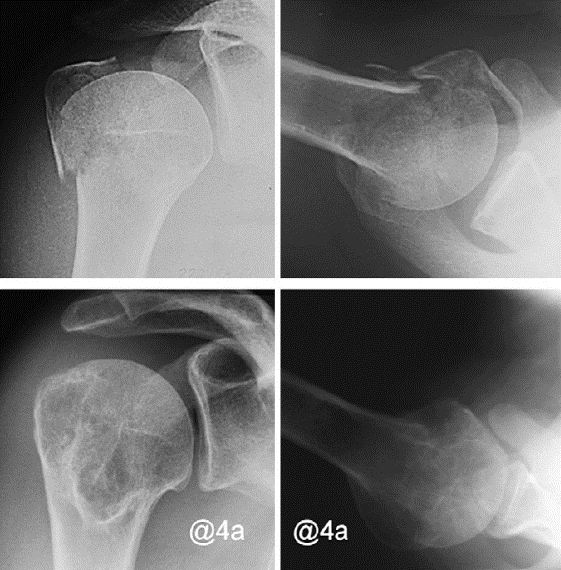 Not all Ischaemic heads collapse
J Shoulder Elbow Surg 2008;17:2-8.)
Gerber et al, JBJS (B) 2004
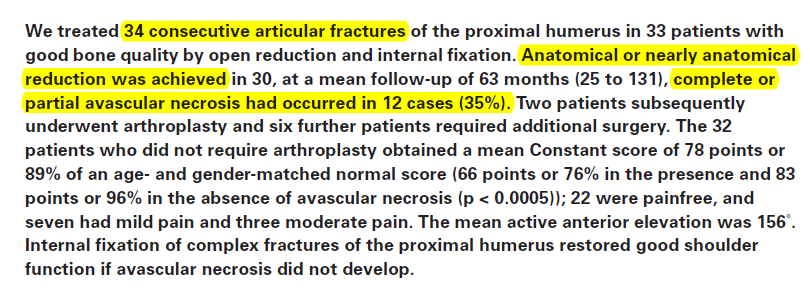 Clinical results of anatomically reduced
fractures of the proximal humerus which undergo avascular necrosis are functionally satisfactory and with a mean Constant score of 66 points or 76%, this is comparable to the results of hemiarthroplasty
58 M YO
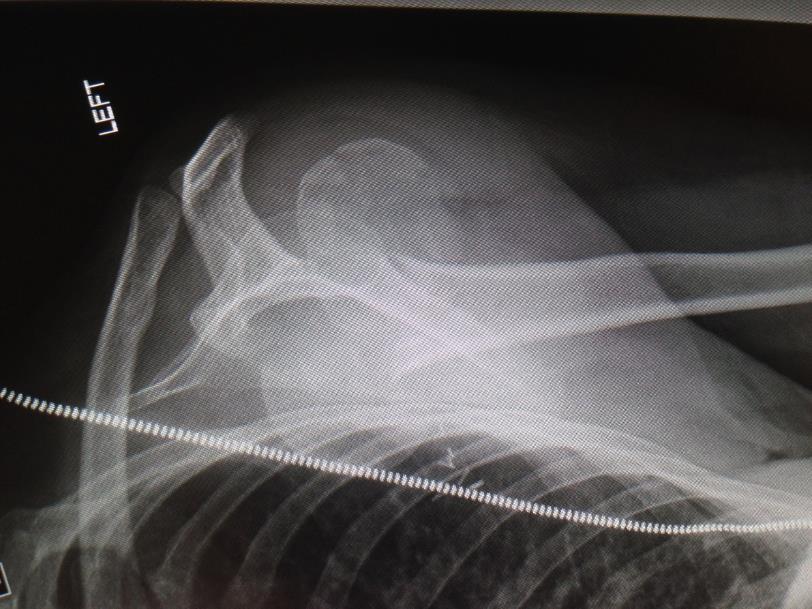 57 YO male
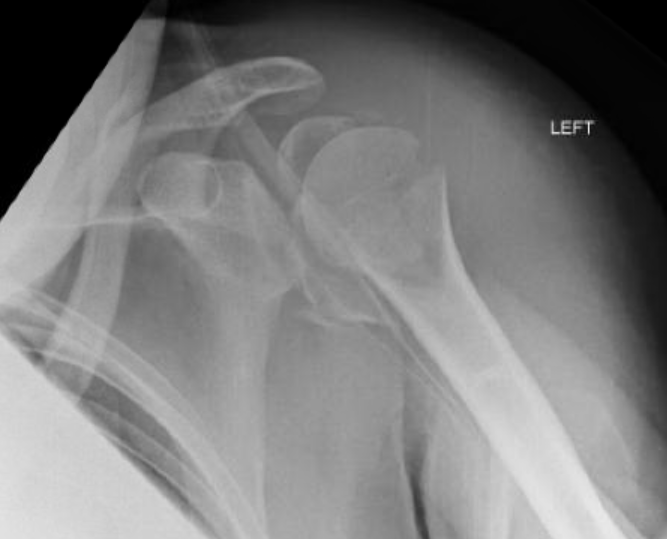 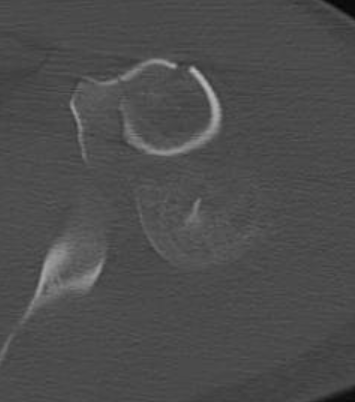 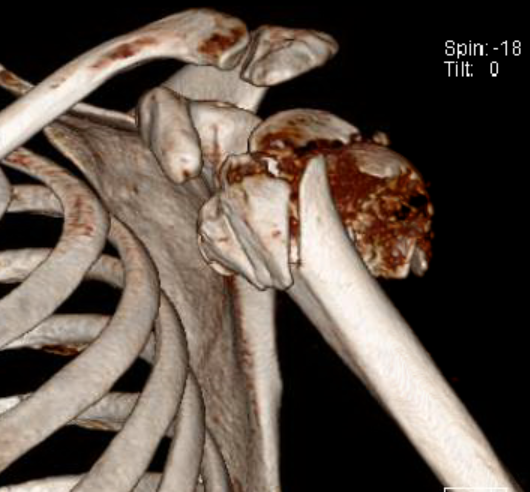 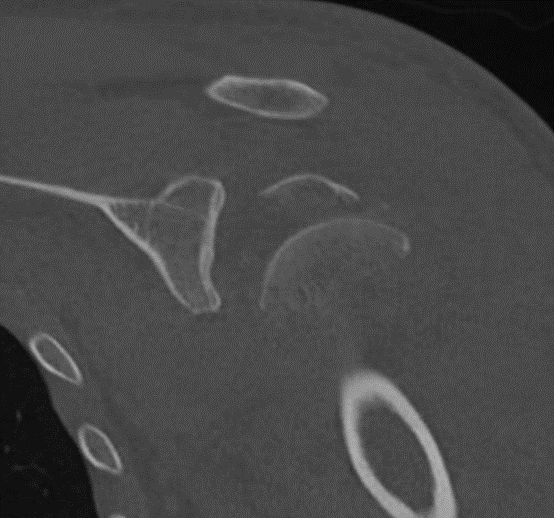 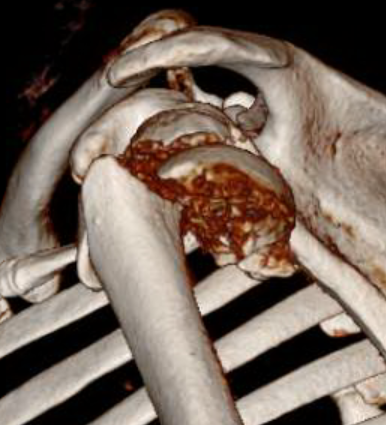 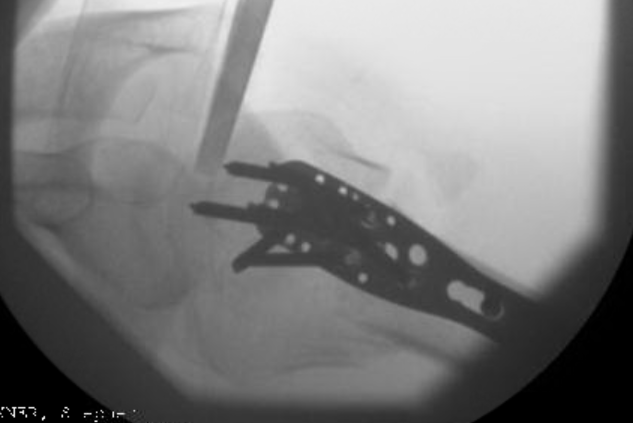 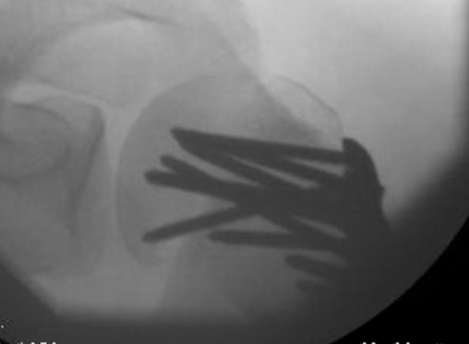 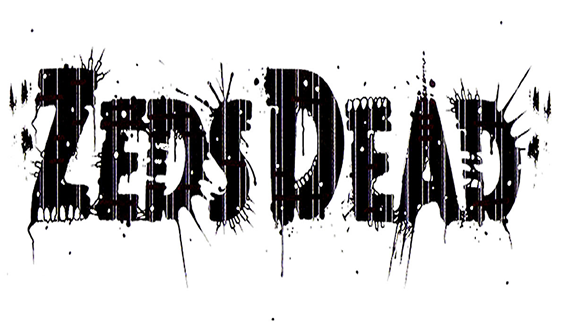 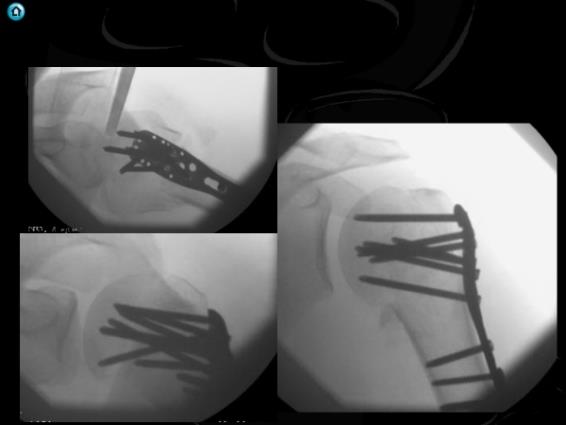 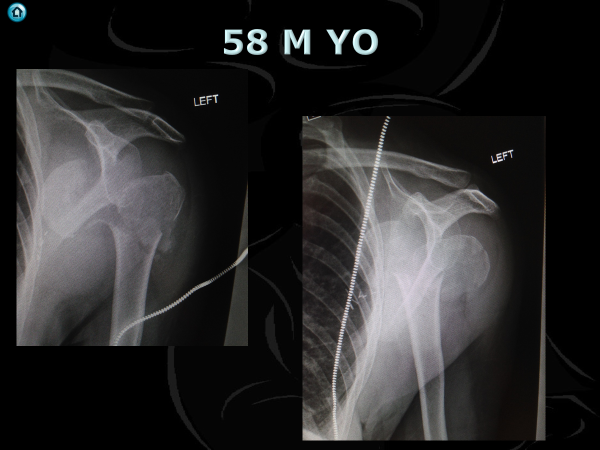 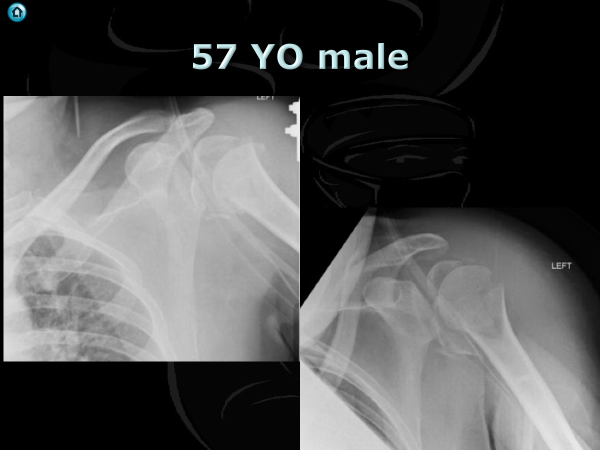 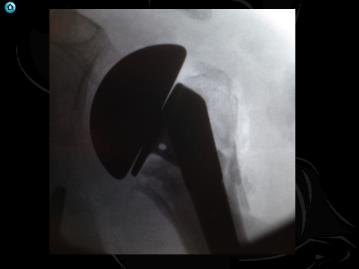 Fix or replace
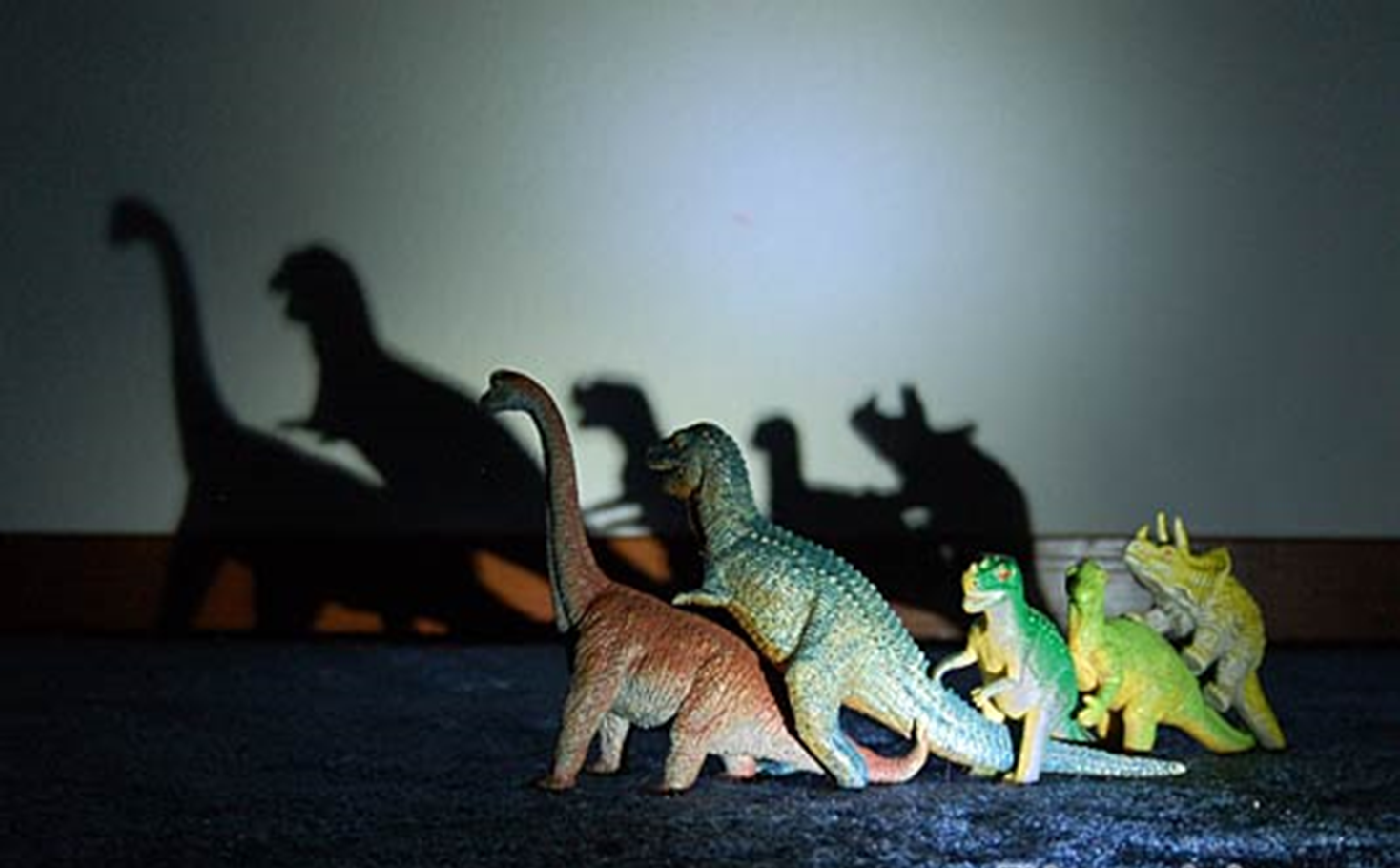 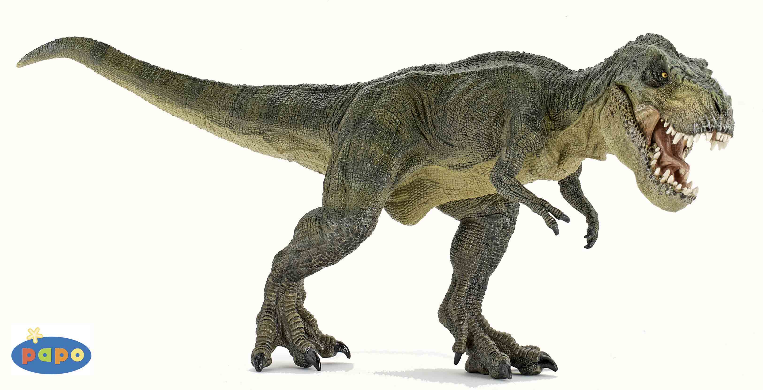 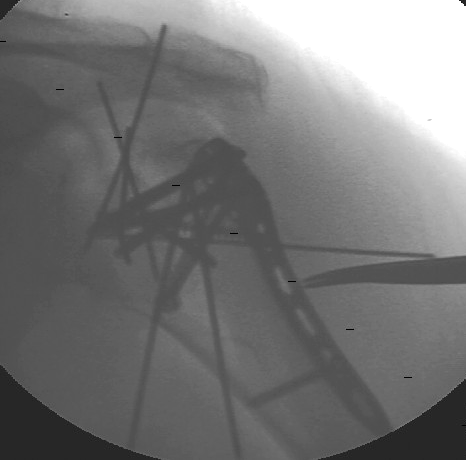 Hemiarthroplasty for trauma
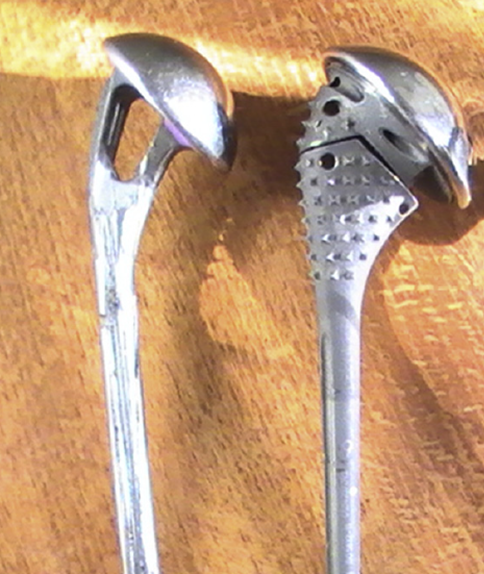 Which one
Fracture stem ?
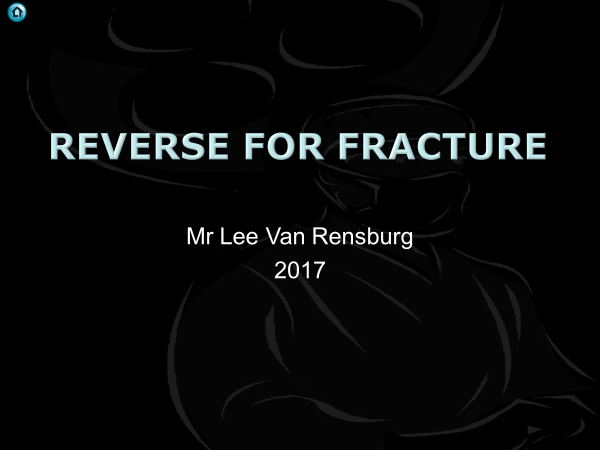 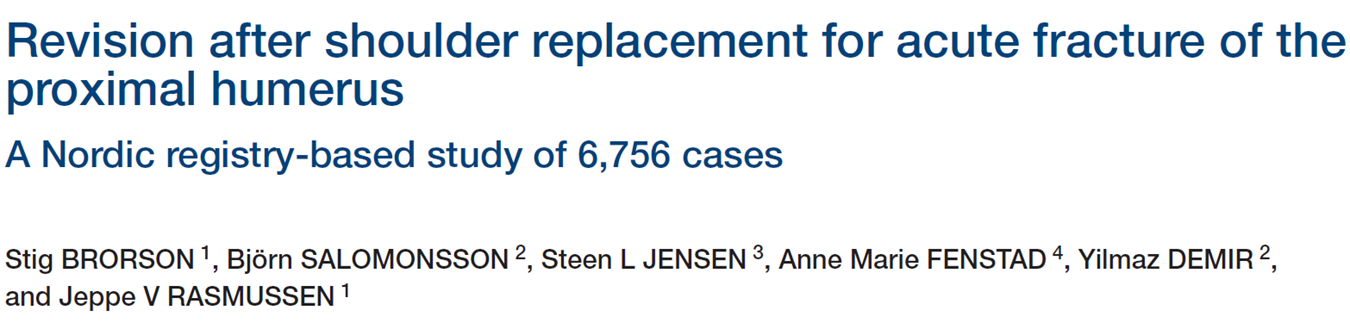 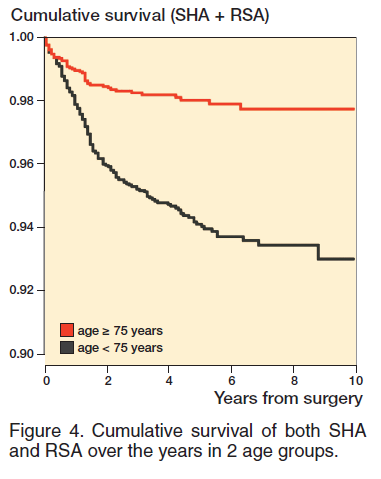 Risk of revision
Age < 75
Relative risk increased 2.8
Acta Orthopaedica 2017; 88 (4): 446–450
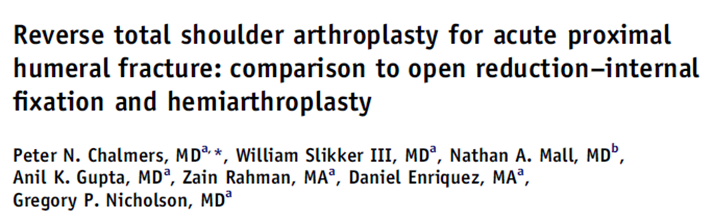 1 Year
SST, ASES, SF 12
No Difference
Forward elevation > 90
More RTS group
Medicare cost
RTS Saved money compared HA and ORIF
Less Physio
JUST GET GOING
J Shoulder Elbow Surg (2014) 23, 197-204
RevisionFracture stem Vs Non fracture stem
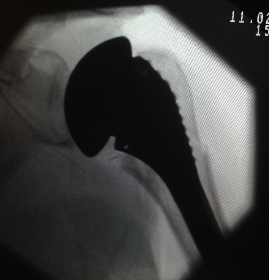 6 months
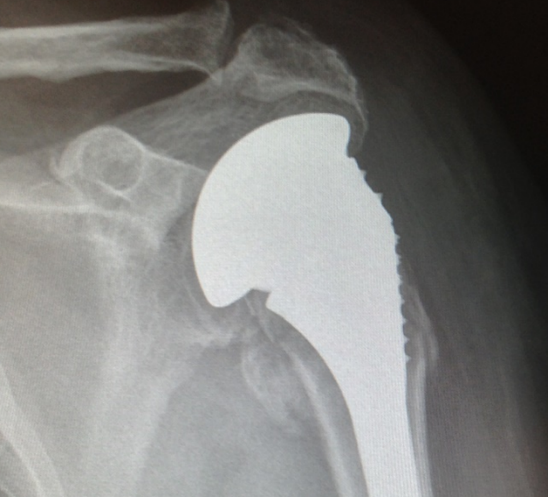 RevisionFracture Vs Non Fracture Vs Cemented Vs Non cemented
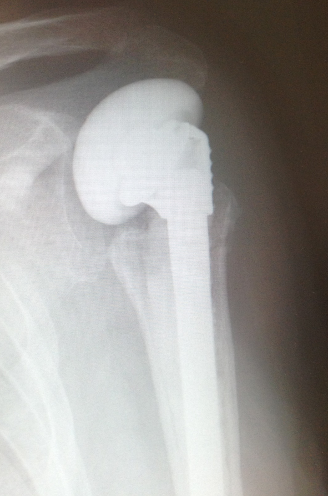 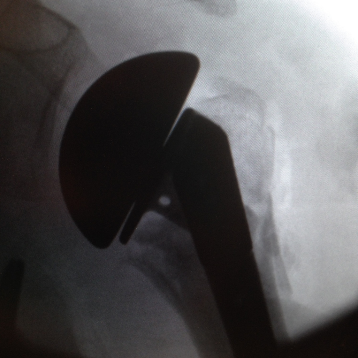 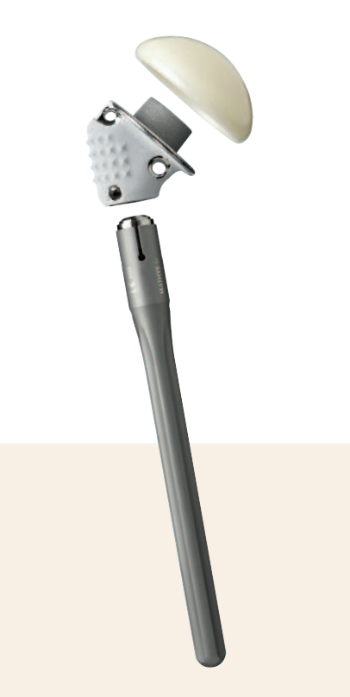 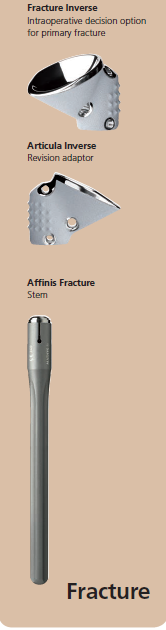 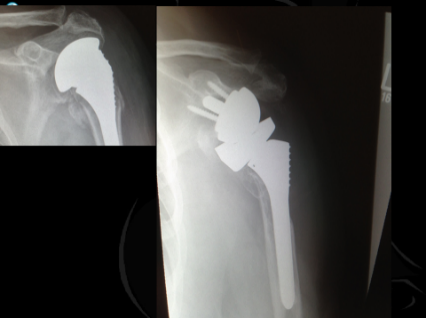 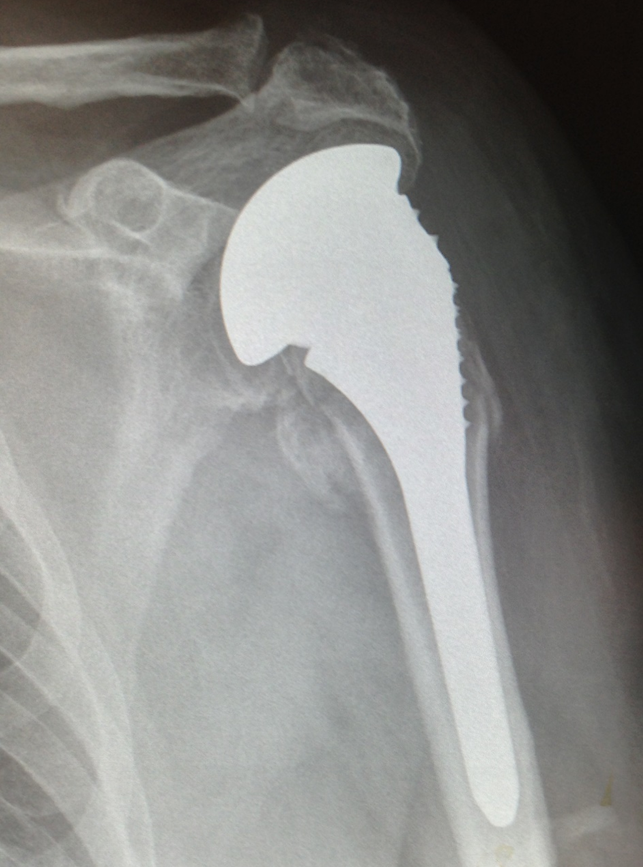 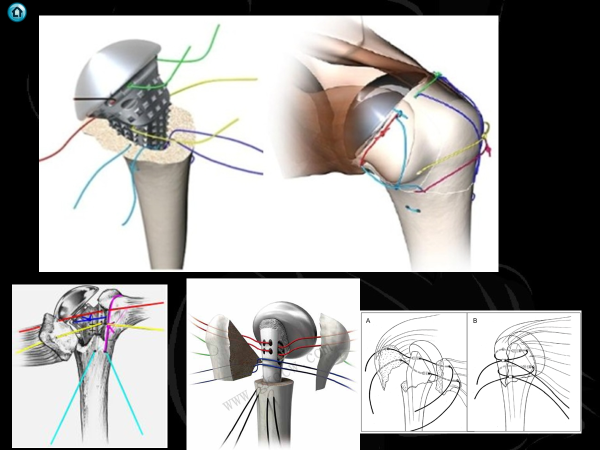 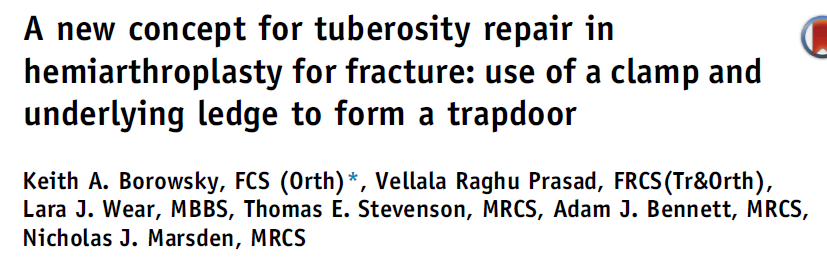 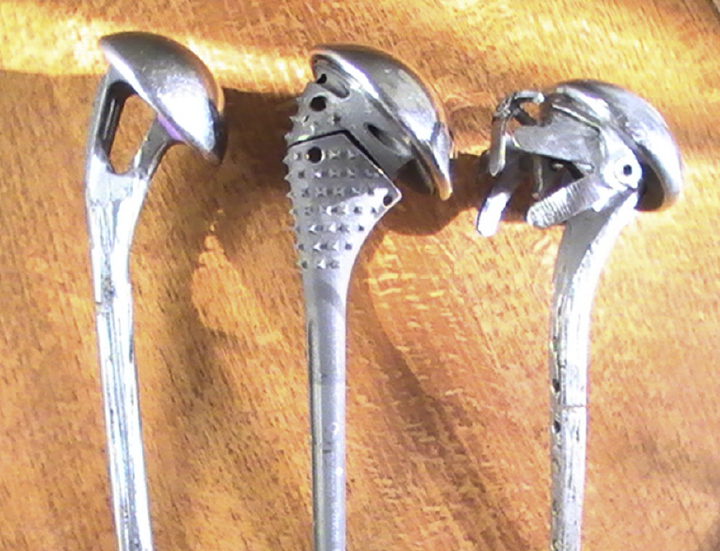 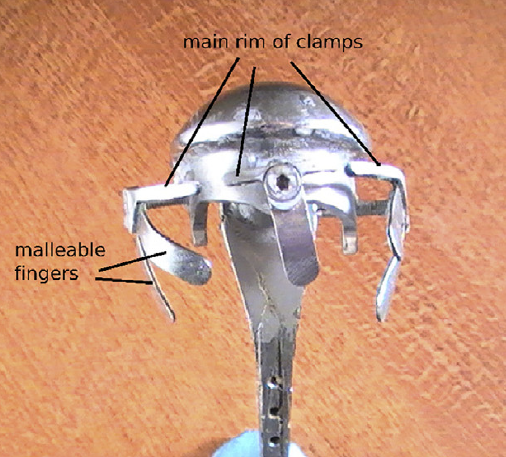 J Shoulder Elbow Surg (2015) 24, 561-568
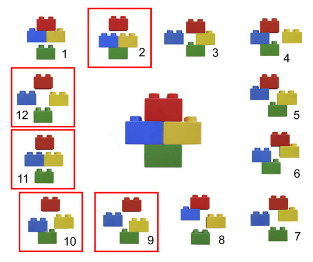 Summary
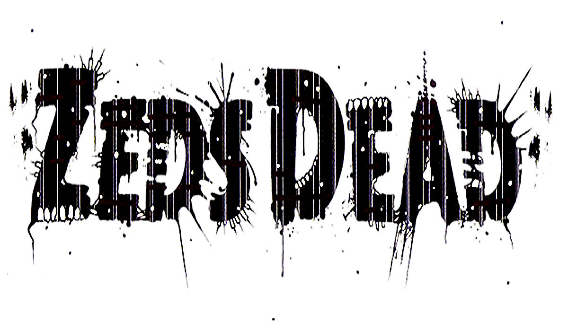 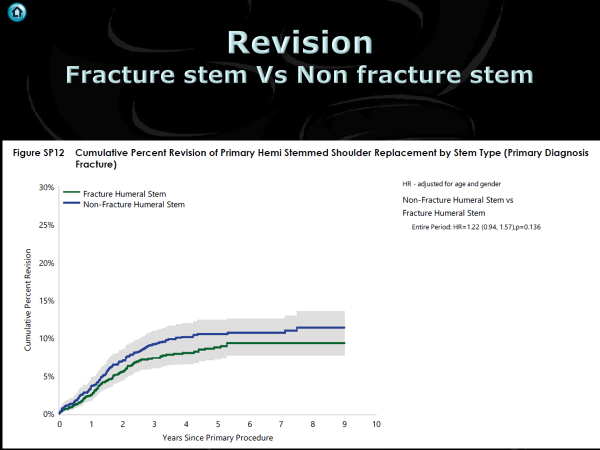 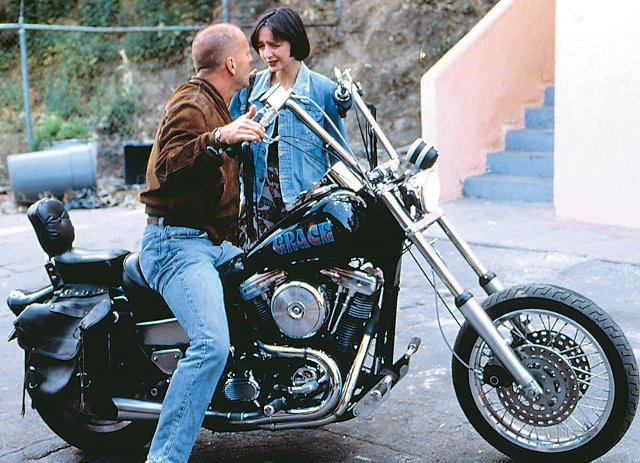 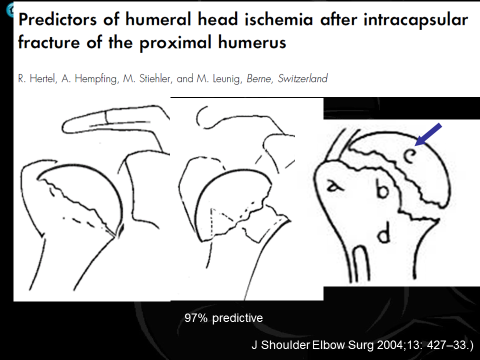 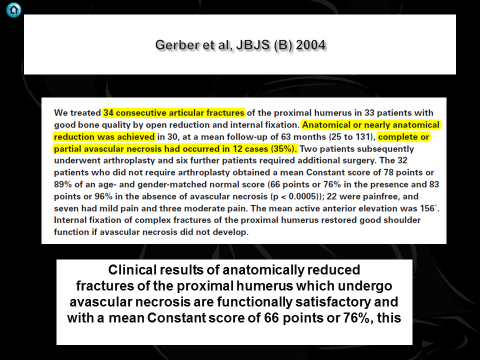 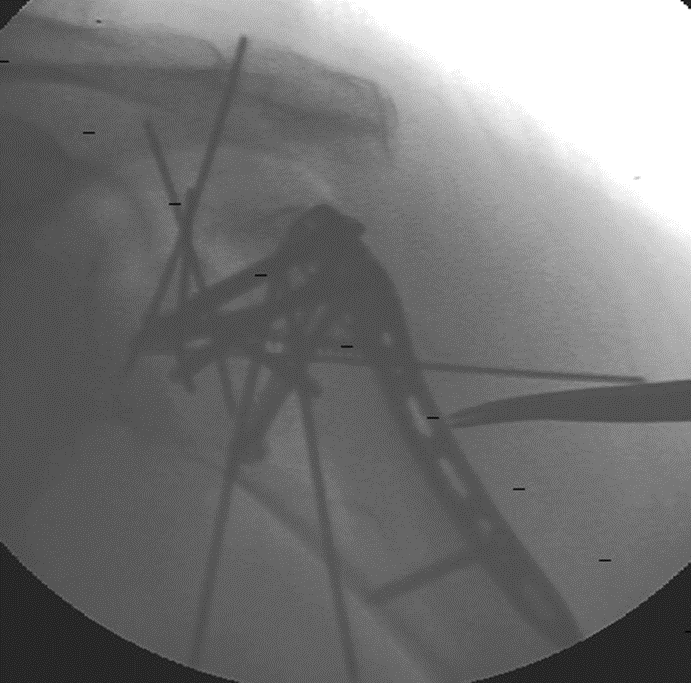 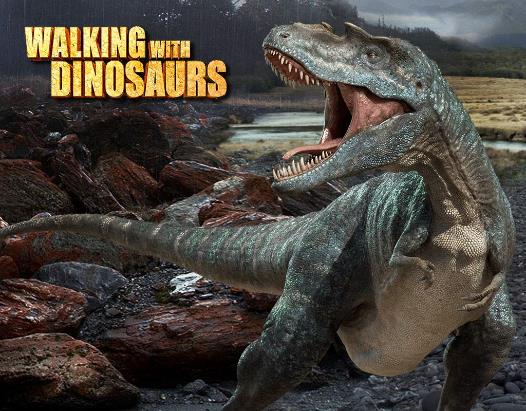 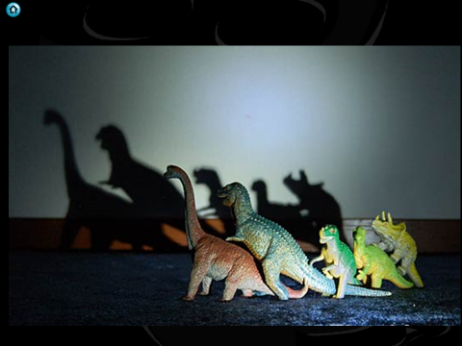 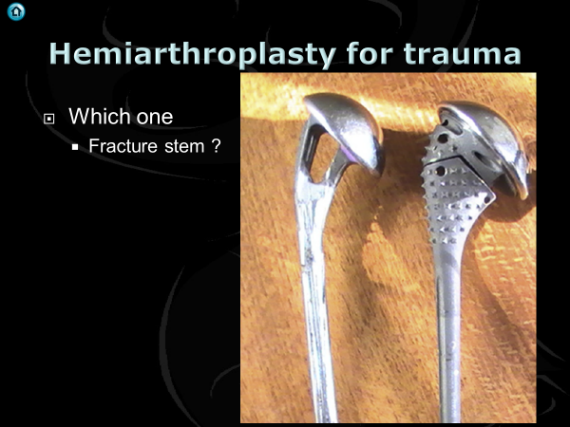 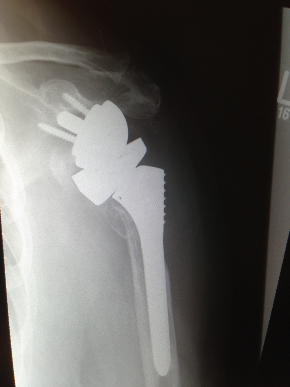 50 : 50 ball
69 YO F1 Yr
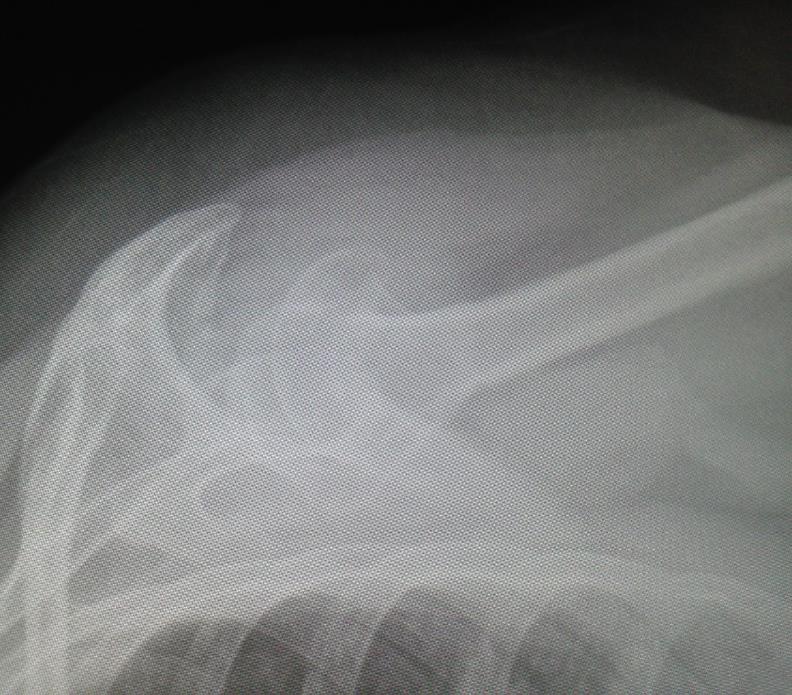 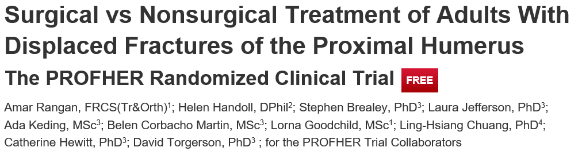 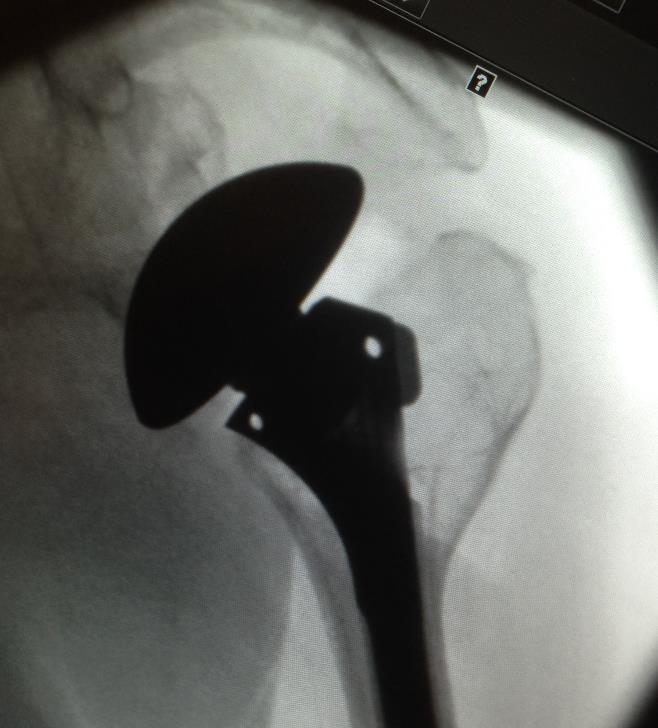 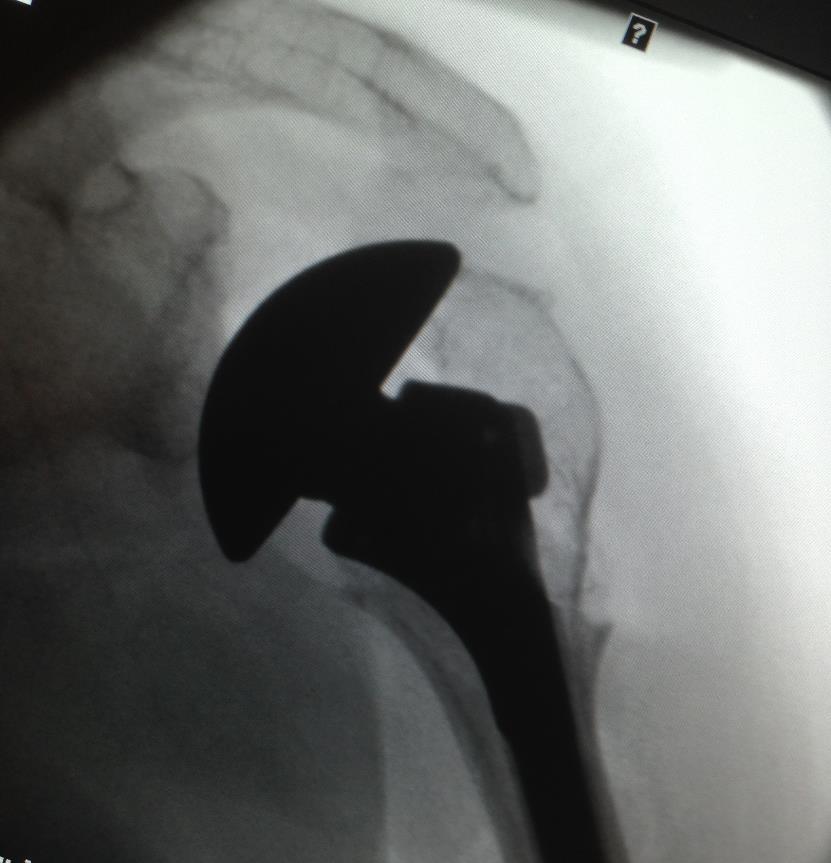 80 YO F
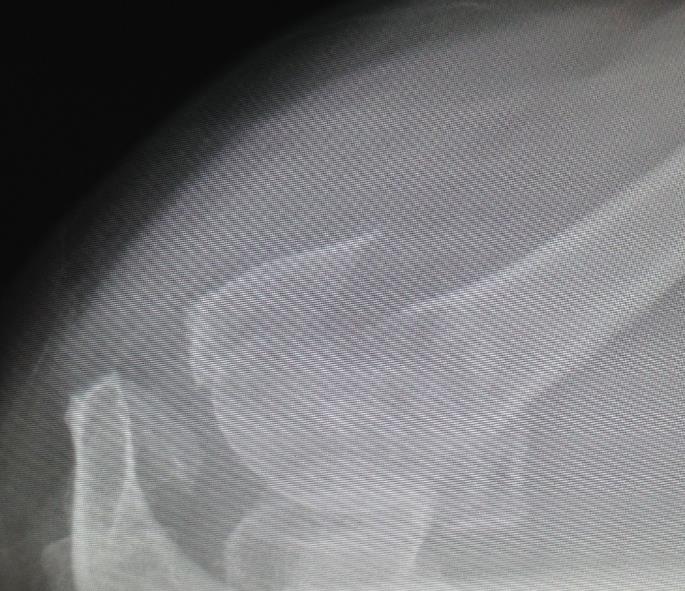 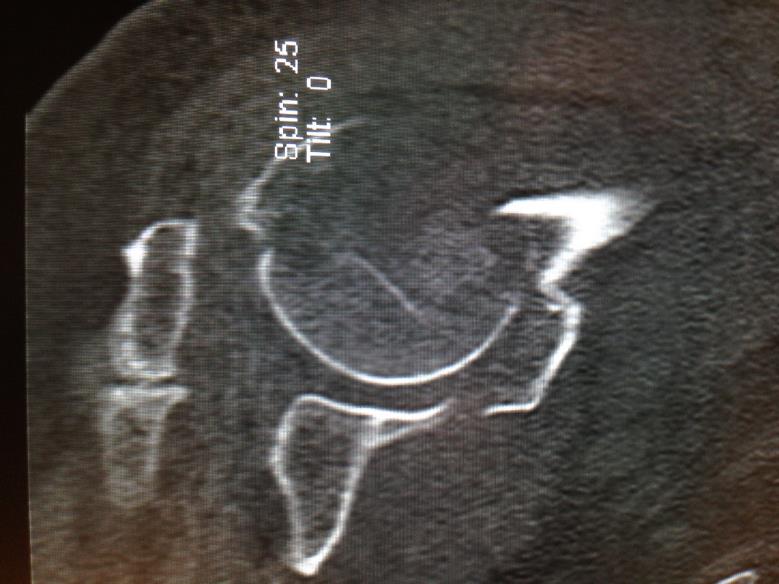 70 YO
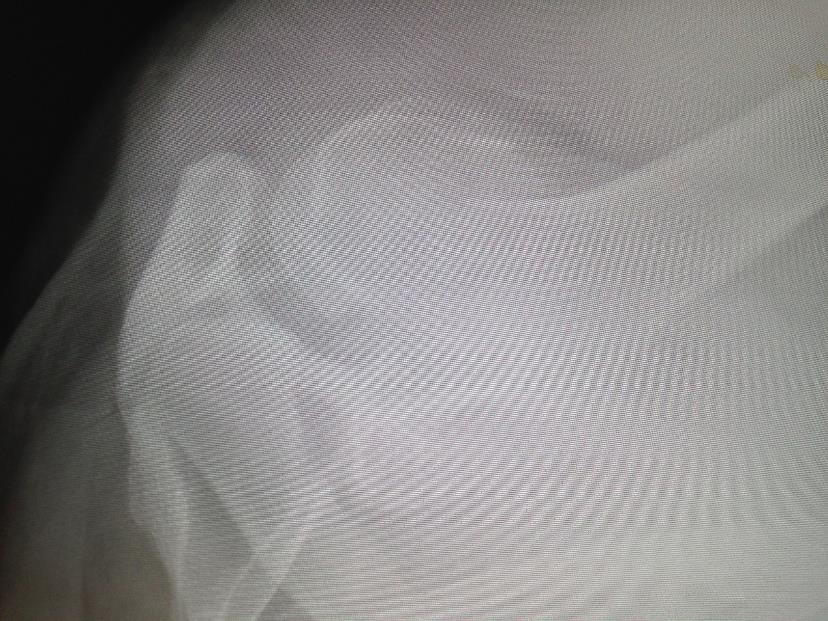 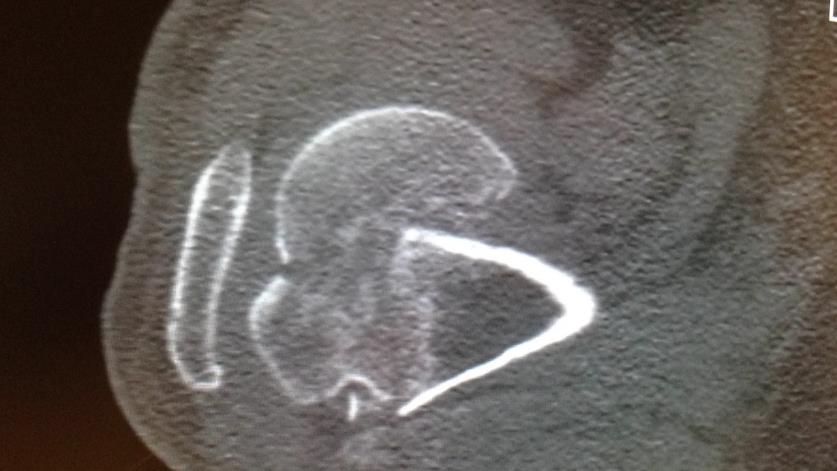 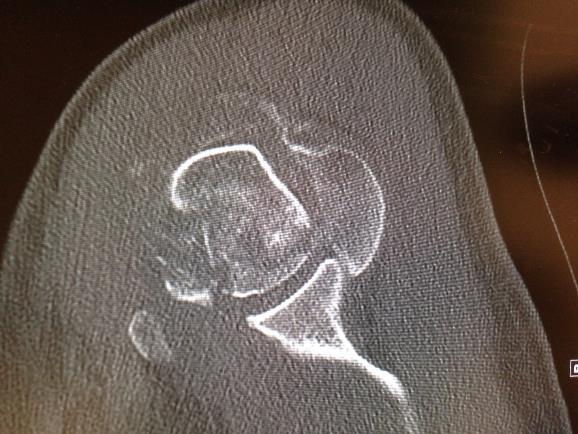 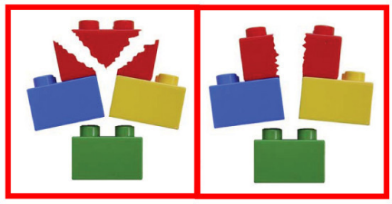